Really learning concepts
CS786
21st April 2022
Summary
We have discussed that there are two types of representations
Propositional
Non-propositional
Identified the central role of similarity in placing stimuli into categories
Seen how visual and symbolic stimuli can be placed into categories
Seen how this categorization can be accomplished in supervised and unsupervised settings
Conceptualization
Is not just classification
Is not just clustering
It lets humans do a whole lot more
(Lake, Salakhutdinov & Tenenbaum, 2015)
One-shot classification
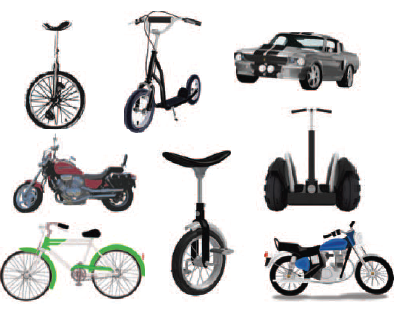 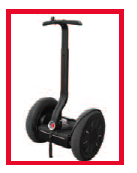 Humans can do this with about 4% error; leading machine vision algorithms can now do this with about 2% error (Lake, Salakhutdinov & Tenenbaum, 2019)
Generation
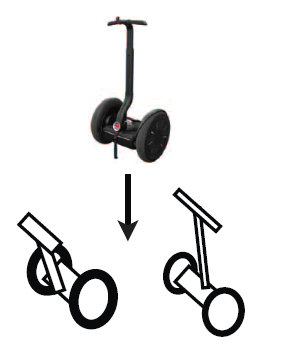 Parsing
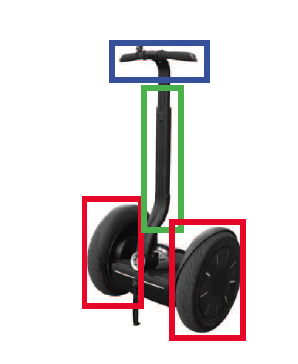 Composition
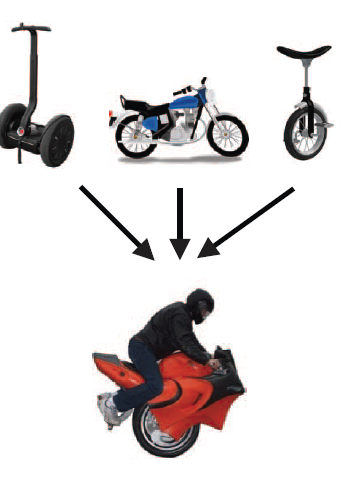 Bayesian program learning
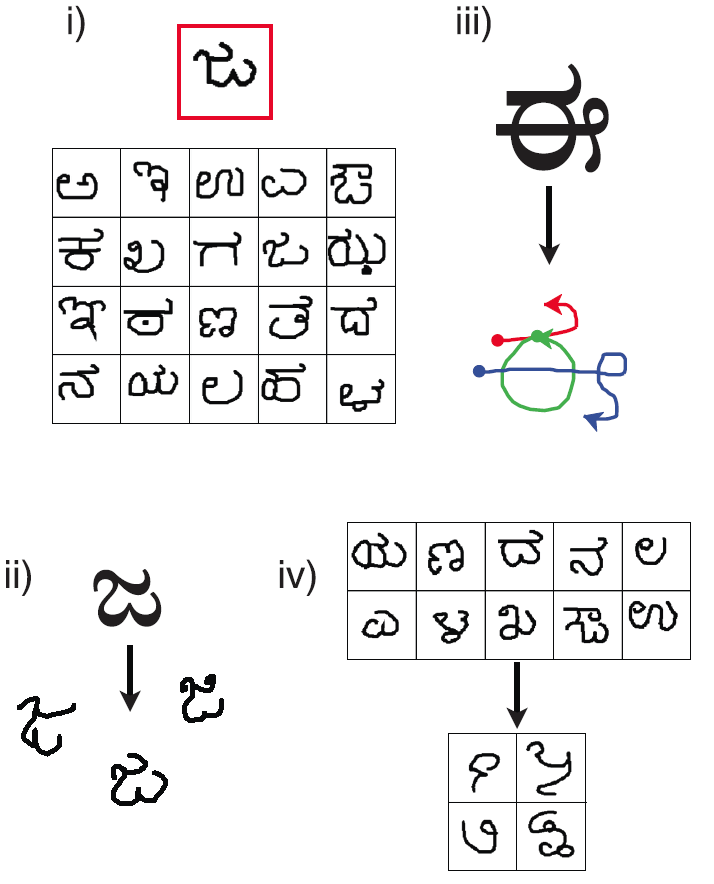 An algorithmic approach that allows all these capabilities
In the restricted domain of handwritten visual symbols
Built around three key ideas
Compositionality
Causality 
Learning to learn
Approach
Sampled handwritten characters from various scripts
AMT workers were asked to reproduce characters using a mouse
Tracked mouse movements throughout drawing
Omniglot dataset 
  mouse trajectory data and final images
Identifying motor primitives in writing
Pen trajectories were normalized in time
50 ms sampling interval
If a pen moved less than one pixel between two time points
Mark as a pause
Define sub-strokes as segments extracted between pairs of pauses
Identifying motor primitives in writing
All sub-stroke trajectories normalized for point density and size
Too small sub-strokes removed
Remaining sub-strokes fit with a spline
Represented by five 10-dimensional control points 
A diagonal GMM with 1250 components was fit to this data
Each mixture component is a motor primitive
Approach
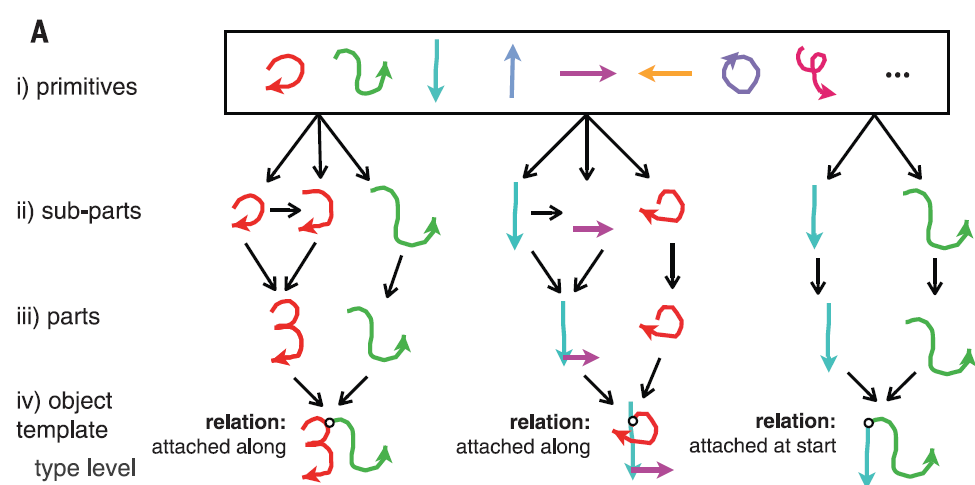 Generate types of symbols using probabilistic programs; each type becomes a generative model for subsequent tokens
Type generation
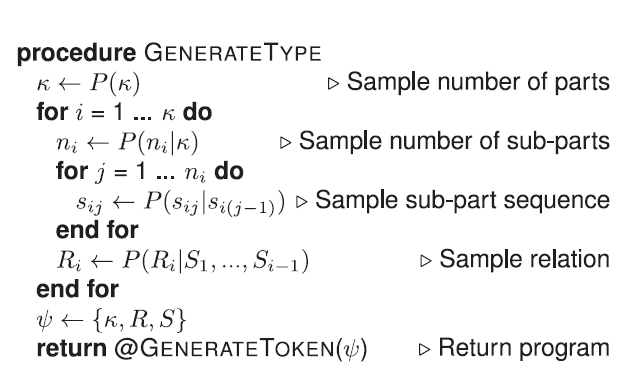 Samples drawn from empirical distributions obtained from the Omniglot dataset
Approach
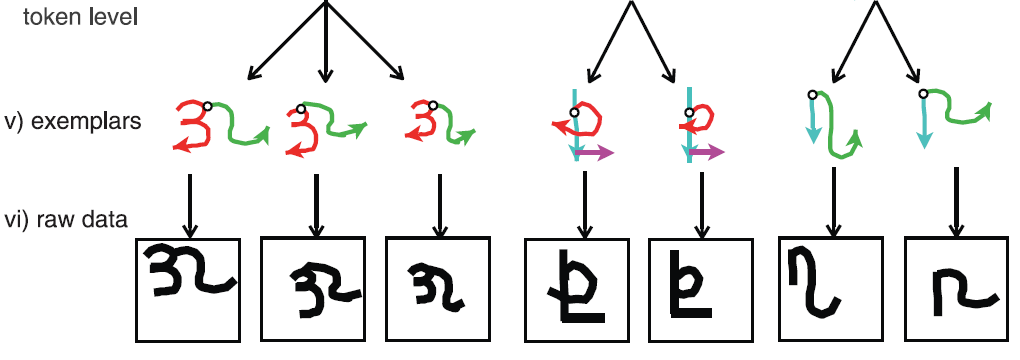 Token generation
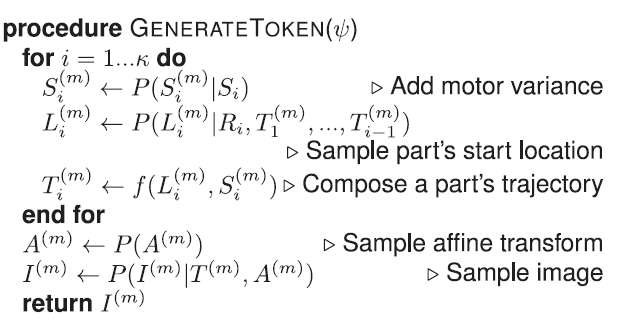 All stochastic elements learned from Omniglot dataset
The generative model
Given types ψ , M tokens of each type θ and M images I corresponding to these tokens, we learn a generative model that factors the joint distribution
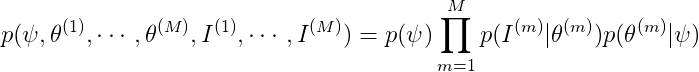 Type generation
Image generation
Token generation
Inference
Can infer token given image
Generate multiple candidates 
Use MAP estimate to select the best ones
Other tasks
Generating new examples
Run the generateToken program trained on target dataset
 Parsing
Run the generateType and generateToken programs trained on target dataset
Composition
Place a non-parametric prior on the types
Composition
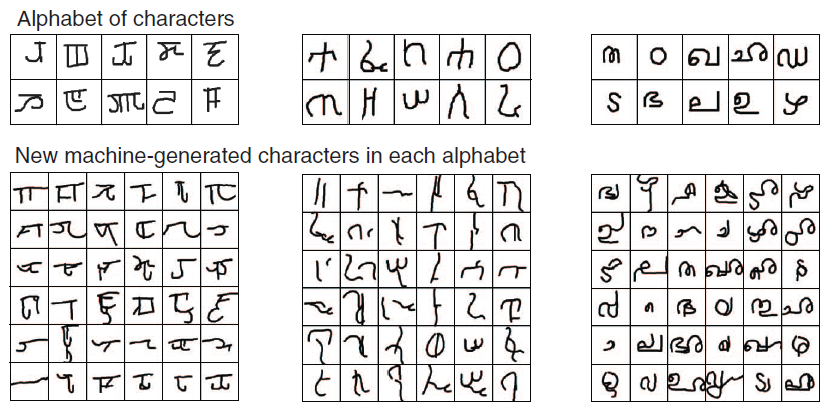 Comparison
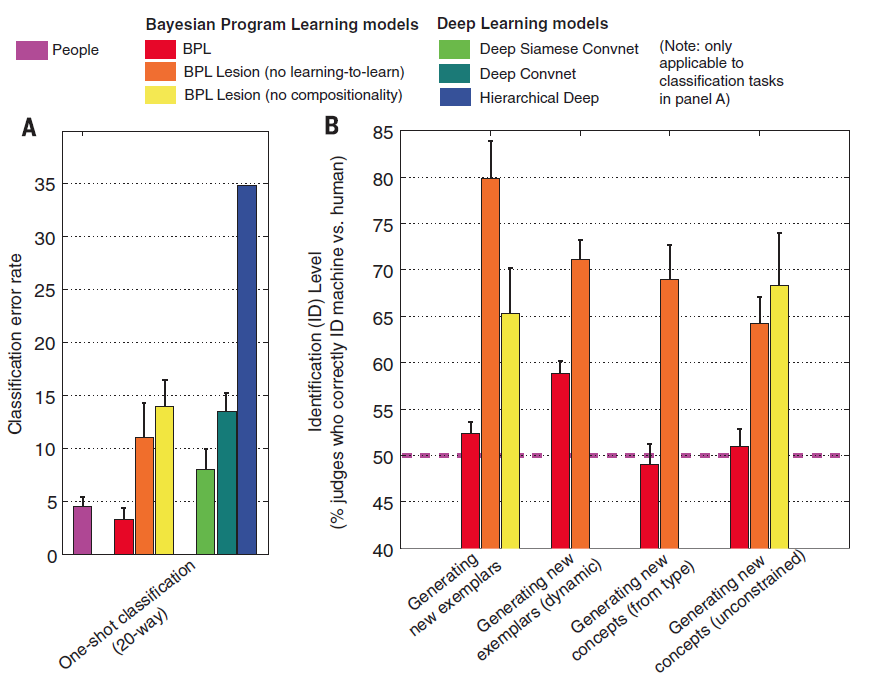 Take home message
Concepts are learned by acting upon the world
Computational methods are only just beginning to understand how to accomplish this
This is a very exciting future direction in AI research